Diseases
How they affect us
Disease are acquired by:
Genetic causes – inherited from parents 

Microbes – infection from a virus, bacteria or fungus

Parasites -  catch an organism that causes disease condition – e.g. malaria
Chicken pox
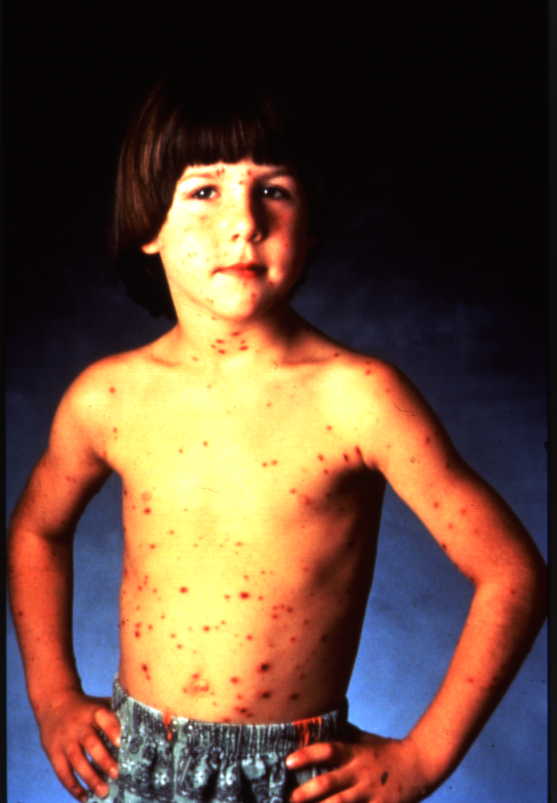 Shingles
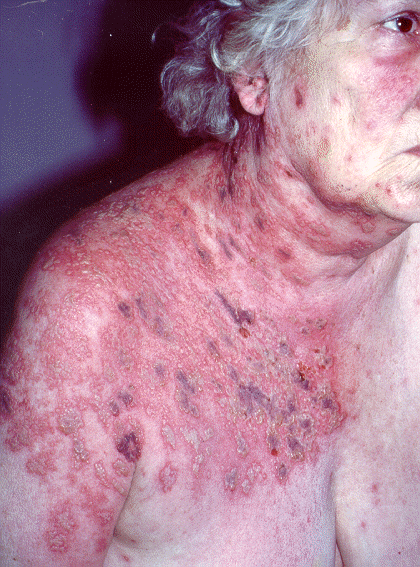 shingles
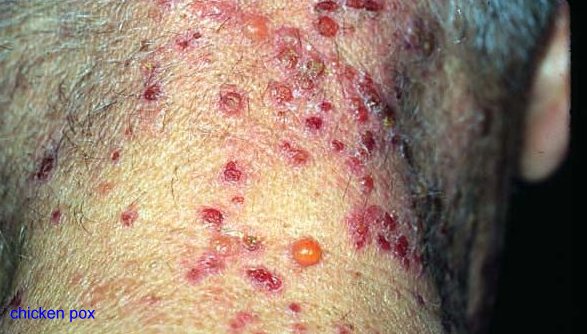 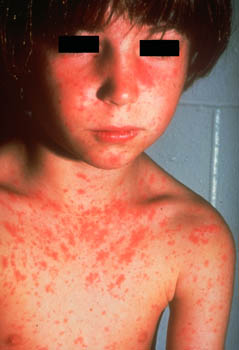 Rubella or German measles
Mumps
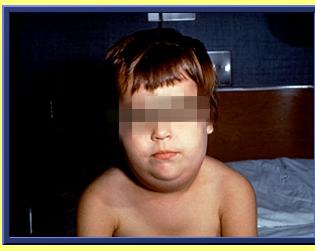 Athletes foot
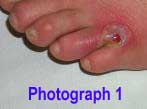 Cold sore
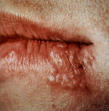 Herpes
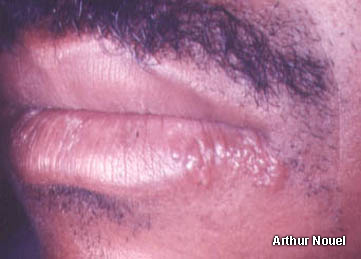 Small pox – a killer
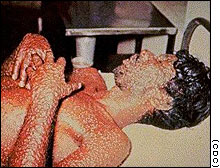 Small pox
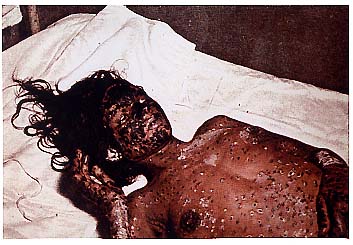 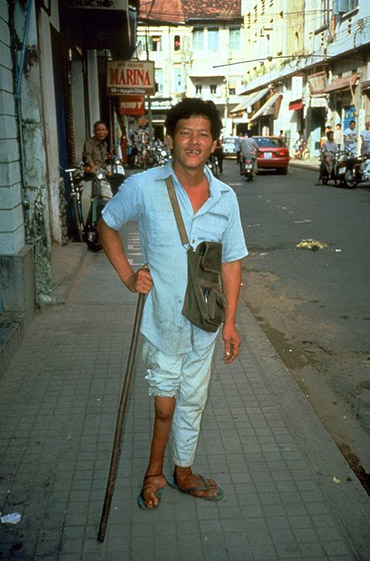 Polio
Warts
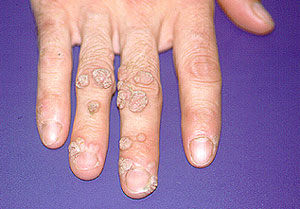 Verruca
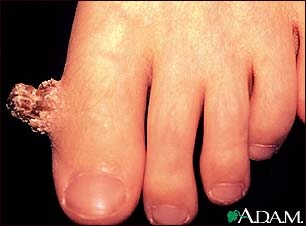 verruca
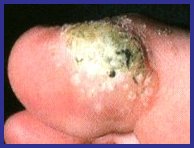 Ulcers
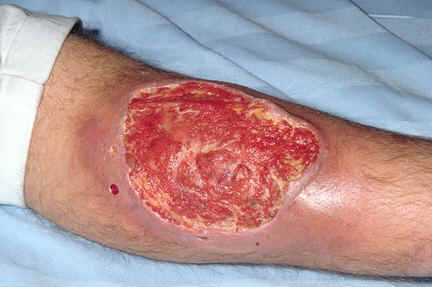 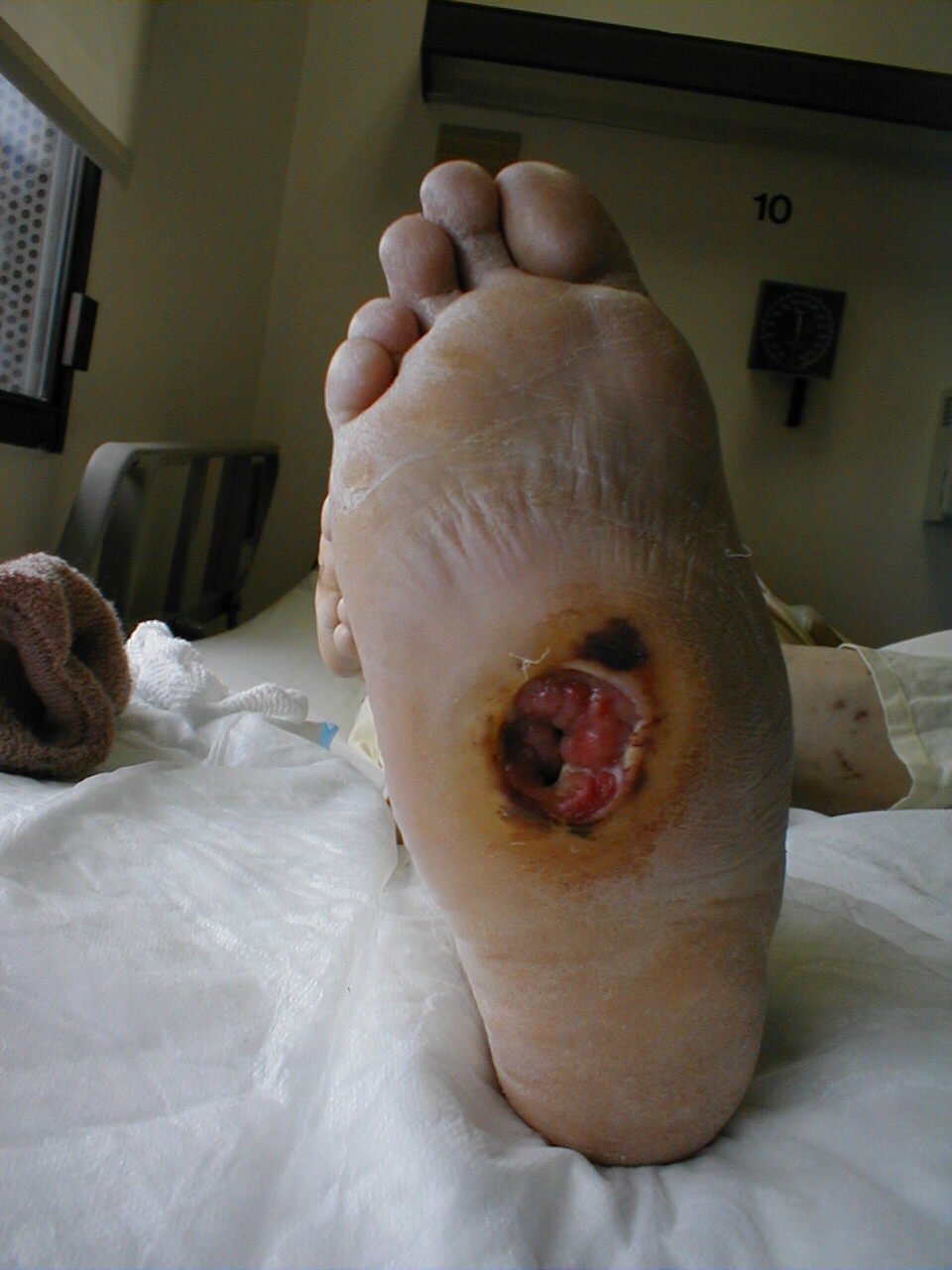 Ulcer
Bed ulcers -  Ouch!!!!!!!
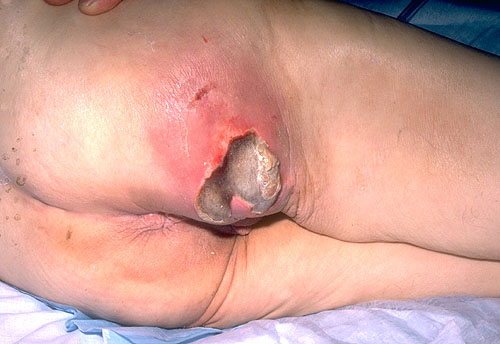 These are parasitic worms – passes from the intestine after treatment with drugs
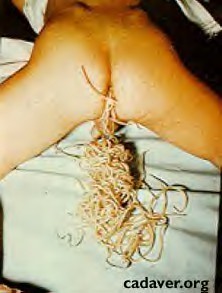 This powerpoint was kindly donated to www.worldofteaching.com




http://www.worldofteaching.com is home to over a thousand powerpoints submitted by teachers. This is a completely free site and requires no registration. Please visit and I hope it will help in your teaching.